Membership Training
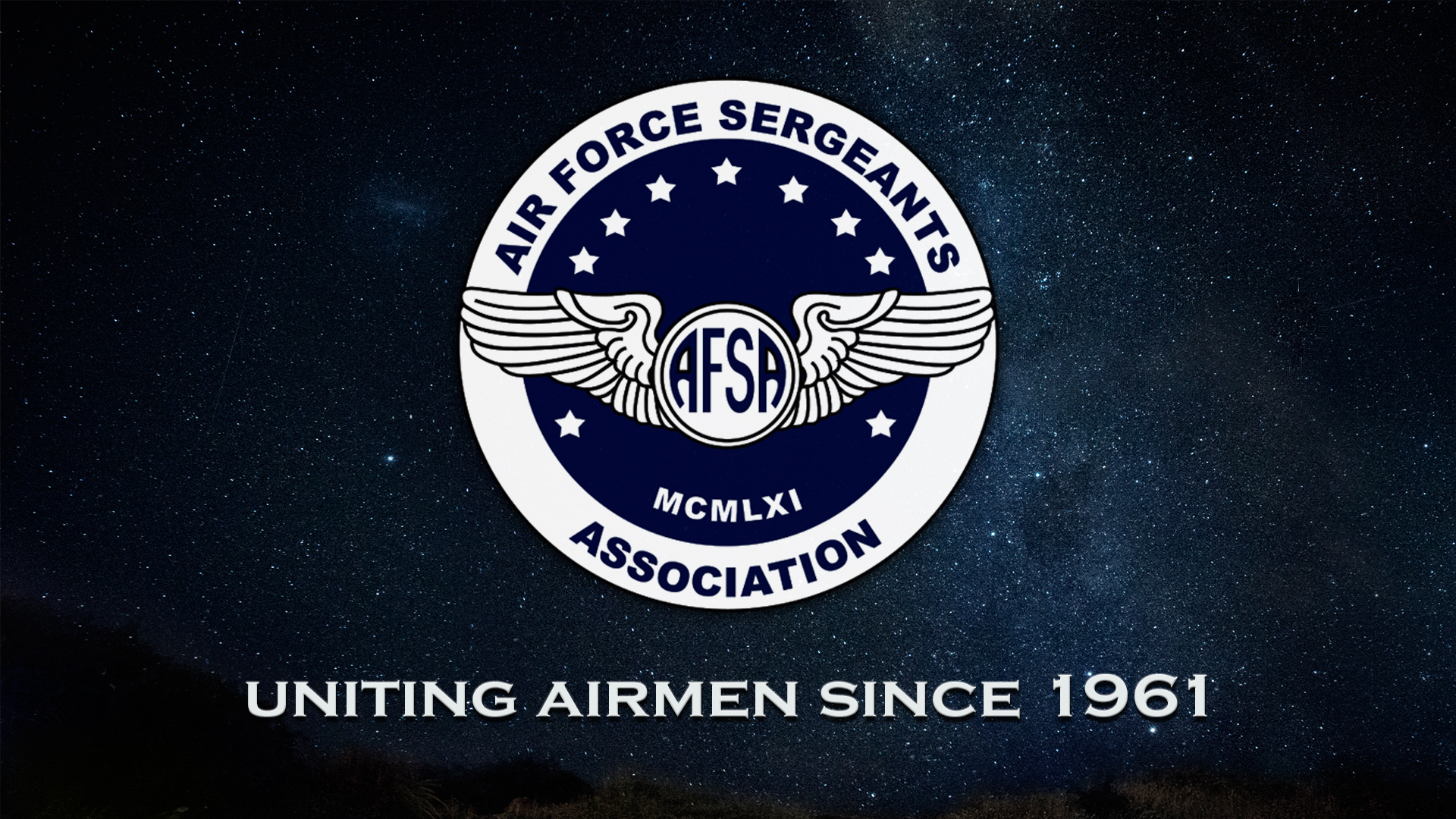 Division 2
Table of Contents
Tailor The Message
Existing Members
Finding New Members (Military)
Finding New Members (Family Members)
Membership Drives
Chapter Communications
Recruitment During Meetings
Rosters are important
Yearly Budget
Links
Tailor the Message
AFSA is always about fighting for the benefits of Veterans but sometimes that is not enough for someone to sign up. When Recruiting tailor the message to what piques their interest. 
Any serving Military Person
Scholarships (HQ AFSA, Individual Chapter Scholarships, etc..)
Pay Increases
(Married) Congressional movements for Military Spouses
(Kids) Give them legislative bills AFSA is working for Military Dependents
Leadership Opportunities
Changes for Retirees
One-of-a-kind Awards-Pitsenbarger Award is AFA/AFSA Leadership awards that the Air Force Recognizes as much Lance P. Sijan or Career-Field specific Leadership Awards
What this Chapter has done for its members (Keep tabs active chapter members winning BTZ, Awards, Promotions, etc.)
Retirees
Changes to Retiree benefits
Cost of Living Adjustments
Other Branches
The Air Force Sergeants Association is about Veteran Rights, so joining this organization makes the Veteran’s voice that much stronger on Capital Hill
Existing Members
Non-Business Meetings
Host a once a Quarter Chapter meeting that is Sans Business
Support on-base/local establishments (Bowling, Lunch at the Club, First Friday, etc.)
Clean a Park, Local Veteran establishment, Play Cards at the VA, etc.
Leadership Opportunities
Allow Chapter Members to lead the non-fundraising events you are involved in
POW/MIA, Fun-Runs, Park Clean-ups, etc.
Encourage attendees to run for elected or appointed positions
Allow non-executive council members to present ideas for events or fundraisers
Finding New Members (Military)
Make a connection with your Local ALS, NCOPE, Professional Development Center, and Right Start Coordinators
Attend Right Start-Find transferring members 
Pass out a briefing attendance roster and ask for personnel email, membership status, and name
Give PME a Leadership opportunity
Let the PME class plan/design an event and have AFSA show up with them (cleaning a park, hosting a Chili cook-off, etc.)
Give them public credit in your newsletter, social media, or any other communication methods
Sponsor Base awards
Buy the award, present it and if the budget allows part of the award is a one year membership
Finding New Members (Family Members)
Talk to your local Spouses group coordinator about co-hosting events
Remember those non-business meetings, try to make one on a non-school day or at an establishment that families can enjoy as well
Do you have an Exec Council member whose spouse would be willing to give you ideas or help involve the other family members?
This does not need to be a full-time position if the member cannot support that but use this person to get ideas about how to entice/involve other non-military dependents in AFSA
Tailor the newsletter to include information that is family members specific
New legislation
Events around base
Membership Drives
Membership Drives
Some in Uniform, some not in Uniform
You can not recruit in uniform, but the crowd may be more willing to start talking to the person in uniform when on base
Have digital Sign-up options -Some people are not comfortable writing their credit card info down
Square/Cash Options (see Slide 7 for discounts)
WIFI/Laptop for onsite sign-ups
Buy the annual membership of the person that recruits the most during a certain time period
If the base is doing a large event (Family day, POW/MIA runs, etc.) talk to HQ about Chapter specific membership drives. They can create a unique price for your Chapter.
Chapter Communication
Contact your members at least once a month
Remember up to half of our Chapters are retirees
Websites- If your Chapter has a .mil SharePoint as your webpage, consider something that does not require a CAC to access
Email (Try to use non-Government Email)
Letters
Phone Calls/Texts
Remember those Rosters from base briefings or PME events?
Add a distro list to your email account that is specifically for those non-members that you meet. Target emails to them with Chapter events and sign-up opportunities
Recruitment During Meetings
Start your Meeting by letting first time attendees introduce themselves
Don’t force it, an uncomfortable person will not come back
When discussing legislative movements:
Define words that may not mean anything to the younger generation (NDAA, POM, etc.)
Tailor the Legislative content to the majority of your attendees
Airmen want to hear about money, current benefits, anything tangible
Retirees care about cost of living adjustments, Tricare, things that affect their way of life
Members do not want to leave one meeting to sit in another!
Try to keep meetings under 1 hour
Allow time to socialize or build two-way conversation into your meetings
Make sure you know the difference in talking about AFSA and Recruiting
No Recruiting in Uniform, try to have at least one Executive Council member in civilian clothes each meeting.
Rosters are important!!
Chapters use these to keep track of recruitment/retentions and ensure HQs is accurately reporting information.
Chapters get a quarterly payment based on Active members, recruits and retentions
Send a Welcome message to your new transfers, new members, and anyone you got information from at Base events with Chapter info:
Meeting time/location
Upcoming events
Introductions to the Council
Yearly Budget
Contact your Chapter Members-money spent with no return equals a dissatisfied customer that will most likely not renew
Websites (up to $300 a year)
Mailing hand-signed letters (~$100)
Scholarships
Typical amount is $100 a quarter and/or$200 at the end of the year
Set your Chapter Requirement for this- does not have to be a paper. Can be a photo with a Veteran Organization, volunteer efforts, Chapter nominations for Efforts towards AFSA. Bottom-line tailor the Scholarship to what works for your Chapter. 
Command Memberships- Sponsor your Command Chiefs and Commanders if they are not members. 
Check out the links page for a Wing CC Invitation Letter for Ideas
Discounted Sign-ups:
At membership booths try to offer a deal for signing up that day such as $30/1 year, $50/2 yrs, etc.. 
Your chapter will pay the difference, and this takes accurate budgeting, but some people cannot resist a deal. 
Sponsor a Base award such as (ALS Levitow) and the winners receive a one-year AFSA Membership
Links
Meeting Invites/Flyers: https://members.hqafsa.org/AFSA_DOCS/Forms/4007.pdf
Wing CC Invitation Letter: https://members.hqafsa.org/AFSA_DOCS/Forms/2018/AFSAWingCommanderInviteApp_2018.pdf
Ideas for your Chapter (Money for PAC, Fun-runs, etc..) : https://members.hqafsa.org/Members_AFSA/Chapter_EPA__EVT_PRJ_ACT_/Members_AFSA/ChapterEPA/ChapterEPA.aspx?hkey=eadd5336-4a6d-4a4a-bf8f-8f4d881f2e1f
Recruiting Handbook: https://members.hqafsa.org/AFSA_DOCS/Tools/Div_3_Recruiting_Handbook.pdf
Recruiter Toolkit: https://members.hqafsa.org/Members_AFSA/Resources/Recruiters_Retainers_Information.aspx
Campaign Information (Defines Recruit vs Retain): https://members.hqafsa.org/Members_AFSA/Campaign_Info/Members_AFSA/Campaign_Info/Campaign_Information.aspx?hkey=81acf72d-a0a0-47f5-81da-bf30a821cb77
If you have edits, ideas, or any other suggested content please send it to afsadiv2program@gmail.com